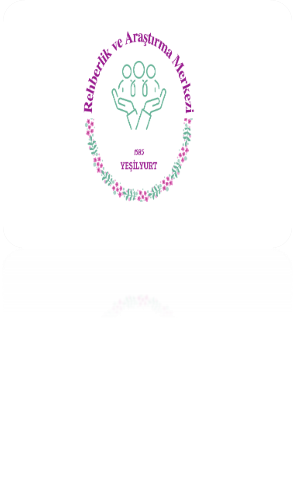 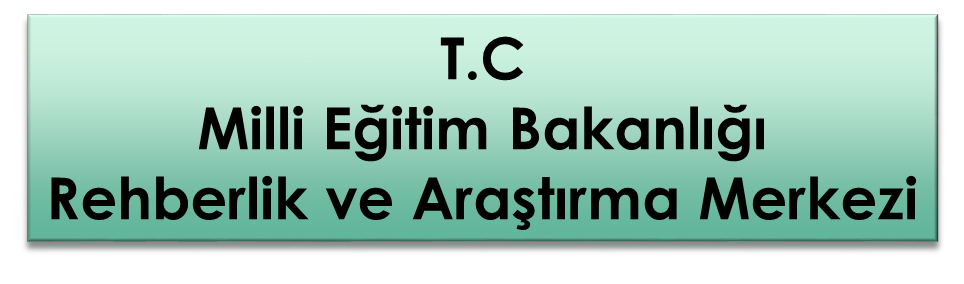 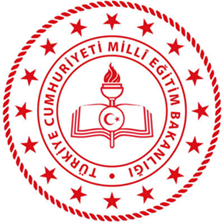 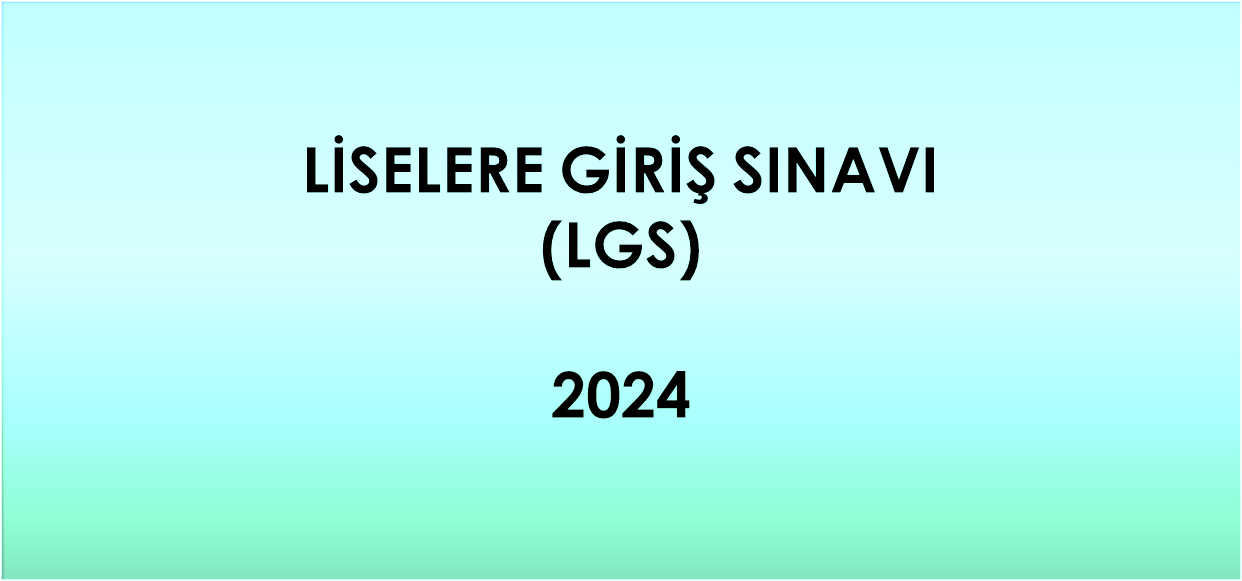 Sınav Takvimi
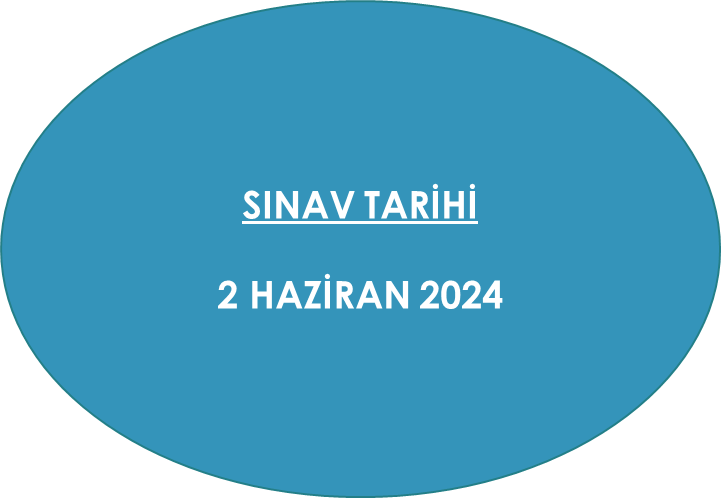 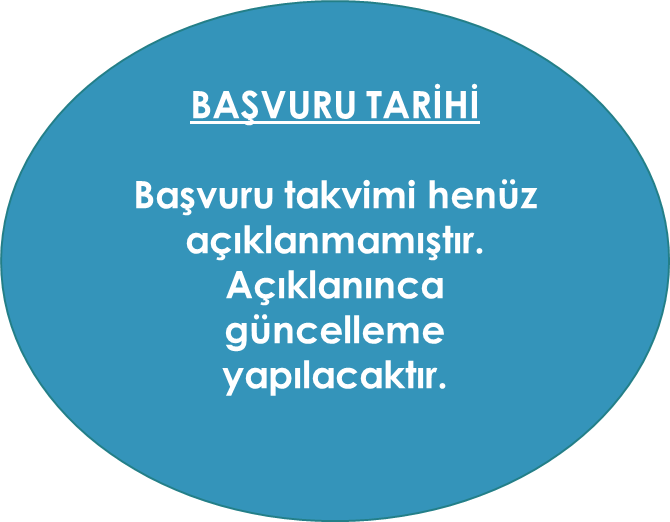 MERKEZİ YERLEŞTİRME
Merkezî sınavla öğrenci alan fen liseleri, sosyal bilimler liseleri, proje okulları ile mesleki ve teknik Anadolu liselerinin Anadolu teknik programlarına tercihler doğrultusunda Merkezî Sınav Puanı üstünlüğüne göre yapılacaktır.
YEREL YERLEŞTİRME
Okulların türü, kontenjanı ve bulundukları yere göre oluşturulan ortaöğretim kayıt alanı ile öğrencilerin ikamet adresleri, okul başarı puanları ve devam-devamsızlık gibi kriterler göz önünde bulundurularak yapılacaktır. Yerel yerleştirme ile öğrenci alan okullara yerleştirme işlemi, il ve ilçe millî eğitim müdürlüklerince belirlenen kontenjanlara göre yapılacaktır.
YETENEK SINAVI İLE YERLEŞTİRME
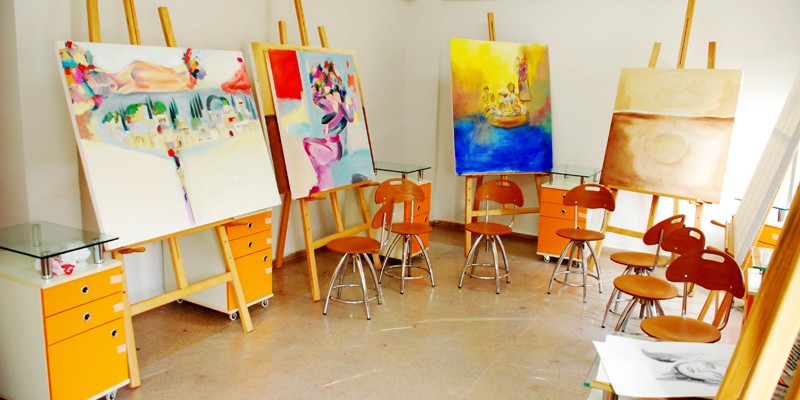 Malatya Spor Lisesi
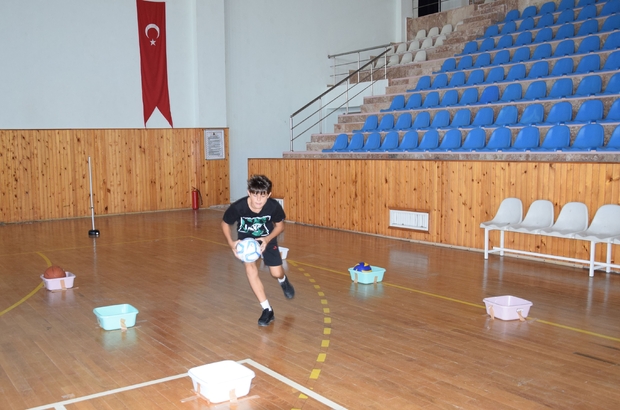 Malatya Abdulkadir Eriş
 Güzel Sanatlar Lisesi
Malatya Spor lisesi
Öğrenci alımı, başvuru yapılan spor lisesinin özel yetenek sınavı ile yapılmaktadır. 
Başvurular haziran sonu gibi yapılmaktadır. 
Yetenek Sınavında 50 (elli) ve üzerinde puan alan adaylar başarılı sayılacak ve bu adayların Yerleştirme Puanı (YP) hesaplanacaktır.
Yetenek Sınavı Puanının %70’i ve OBP’nin %30’unu toplamak suretiyle elde edilecek Yerleştirme Puanı merkezi olarak100 (yüz) puan üzerinden hesaplanacaktır. 
En yüksek YP puanından aşağıya doğru yapılan sıralamaya göre bölümler bazında belirlenen kontenjan kadar aday yerleştirilerek kayıt hakkı kazanacaktır.
Malatya Abdulkadir eriş güzel sanatlar lisesi
Öğrenci alımı, başvuru yapılan spor lisesinin özel yetenek sınavı ile yapılmaktadır. 
Başvurular haziran sonu gibi yapılmaktadır. 
Yetenek Sınavında 50 (elli) ve üzerinde puan alan adaylar başarılı sayılacak ve bu adayların Yerleştirme Puanı (YP) hesaplanacaktır.
Yetenek Sınavı Puanının %70’i ve OBP’nin %30’unu toplamak suretiyle elde edilecek Yerleştirme Puanı merkezi olarak100 (yüz) puan üzerinden hesaplanacaktır. 
En yüksek YP puanından aşağıya doğru yapılan sıralamaya göre bölümler bazında belirlenen kontenjan kadar aday yerleştirilerek kayıt hakkı kazanacaktır.
ÖZEL EĞİTİM KURUMLARINA YERLEŞTİRME
Merkezî Sınav Puanı esas alınarak kendi yönetmeliklerine göre öğrenci alabilecektir. 2024- 2025 eğitim ve öğretim yılı için özel okul kayıt işlemleri,  Haziran- Temmuz 2024 tarihleri arasında yapılabilecektir.
Özel ortaöğretim kurumlarına kesin kayıt işlemini tamamlayan öğrenciler, tercihte bulunamayacaklardır.
TERCİH İŞLEMLERİ
Tercih işlemi öğrenci ve velisi tarafından https://e-okul.meb.gov.tr internet adresinden veya herhangi bir ortaokul/imam hatip ortaokulu müdürlüklerinden yapılabilecektir.

 Yapılan tercihler mutlaka ilgili ortaokul müdürlüklerine onaylatılacaktır.
Sınava giren ve Merkezî Sınav Puanına sahip olan öğrenciler dâhil tüm öğrenciler yerel yerleştirme ile öğrenci alan okul tercihinde bulunmak zorundadır. 

		Yerel Yerleştirme ile Öğrenci Alan Okullar ekranından tercih yapılmaması durumunda, öğrencilere Merkezî Sınavla Öğrenci Alan Okullar ile Pansiyonlu Okullar tercih ekranı açılmayacaktır.
Tercihlerde öğrencinin karşısına;

1- Yerel Yerleştirme (5 tercih)
2- Merkezi Yerleştirme, (10 tercih)
3- Pansiyonlu Okullara Yerleştirme (5 tercih)

 ekranı olmak üzere 3 tercih ekranı çıkacak.
Öğrenciler, ilk olarak Yerel Yerleştirme ile Öğrenci Alan Okullar ekranından tercih yapacaklardır. Yerel yerleştirme tercihlerinden ilk 3 (üç) okulu Kayıt Alanından seçmek şartıyla öğrenciler en fazla 5 (beş) okul tercihinde bulunabileceklerdir. 
Yapılan tercihlerde; aynı okul türünden       (Anadolu Lisesi, Mesleki ve Teknik Anadolu Lisesi, Anadolu İmam Hatip Lisesi) en fazla  
   3 (üç) okul seçilebilecektir.
Yerel yerleştirme ile öğrenci alan okullar için tercihlerini yaparak kayıt işlemini tamamlayan öğrenciler, istemeleri hâlinde merkezî sınavla öğrenci alan okullar için açılacak Merkezî Sınavla Öğrenci Alan Okullar ekranından en fazla 10 (on) okul tercih edebilecektir.

Pansiyonlu Okullar tercih ekranından da en fazla 5 (beş) tercih yapabilecektir.
YEREL YERLEŞTİRME TERCİH EKRANINDA

YEŞİL RENK; KAYIT ALANINDAKİ OKULLAR

MAVİ RENK; KOMŞU KAYIT ALANINDAKİ OKULLAR

KIRMIZI RENK; KAYIT VE KOMŞU KAYIT ALANINDA OLMAYAN OKULLAR VE İL DIŞINDAKİ KAYIT ALANINDAKİ OKULLAR
Yerleştirmeye esas nakil işlemi için; tercih başvuruları tarihlerinde yapılabilecektir. Her nakil döneminde öğrenciler, her gruptan en fazla 3 (üç) okul tercihinde bulunabileceklerdir. Yerleştirme işlemleri için tercih başvurusu yapmayan öğrenciler, yerleştirmeye esas nakil dönemlerinde tercihte bulunabileceklerdir.
ÖZEL EĞİTİM ÖĞRENCİLERİ
İlköğretim programını tamamlayan özel eğitim ihtiyacı olan öğrencilerden kaynaştırma/bütünleştirme yoluyla eğitim alacak öğrenciler, geçerli “Engelli Sağlık Kurulu Raporu/Çocuklar İçin Özel Gereksinim Raporu (ÇÖZGER)” ve ortaöğretim kademesine yönelik “Özel Eğitim Değerlendirme Kurulu Raporu” doğrultusunda ikamet adresleri, yetersizlik durumu ve özellikleri dikkate alınarak yerel yerleştirme ile öğrenci alan okullara ilgili mevzuat çerçevesinde, her bir şubede iki öğrenciyi geçmeyecek şekilde Ağustos ayında İl/İlçe Öğrenci Yerleştirme ve Nakil Komisyonu kararı ile yerleştirme başvuruları alınarak  yerleştirme işlemleri tamamlanacaktır.
MERKEZİ YERLEŞTİRME İLE ALAN OKULLARIN TABAN PUANLARI
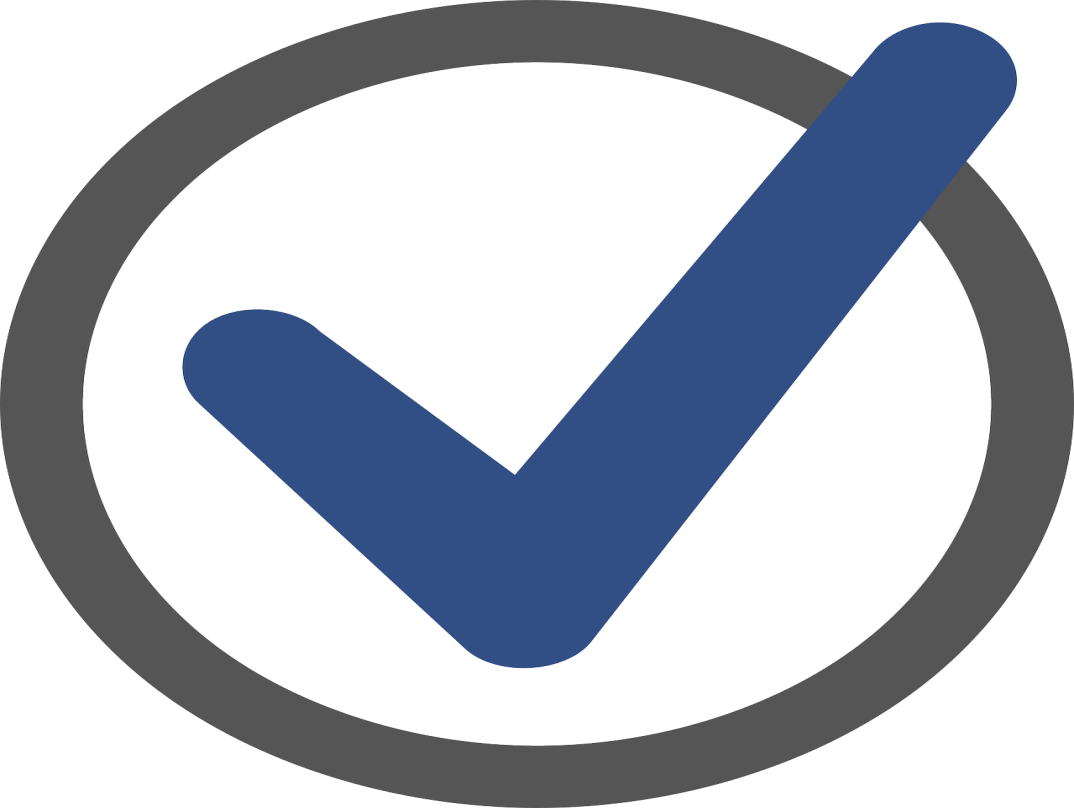 2023 MALATYADAKİ FEN LİSELERİNİN TABAN PUANLARI
FEN LİSELERİ TOPLAM KONTENJAN: 840
2023 MALATYADAKİ ANADOLU LİSELERİNİN TABAN PUANLARI
ANADOLU LİSELERİ TOPLAM KONTENJAN: 960
2023 MALATYADAKİ SOSYAL BİLİMLER LİSELERİNİN TABAN PUANLARI
SOSYAL BİLİMLER LİSELERİ TOPLAM KONTENJAN: 150
Not: 1 yıl hazırlık eğitimi vardır.
2023 MALATYADAKİ ANADOLU İMAM HATİP LİSELERİNİN TABAN PUANLARI
ANADOLU İMAM HATİP LİSELERİ TOPLAM KONTENJAN: 510
2023 MALATYADAKİ MESLEK LİSELERİNİN TABAN PUANLARI
MESLEK VE TEKNİK LİSELER TOPLAM KONTENJAN: 210
YEREL YERLEŞTİRME İLE ALAN OKULLARIN TABAN PUANLARI
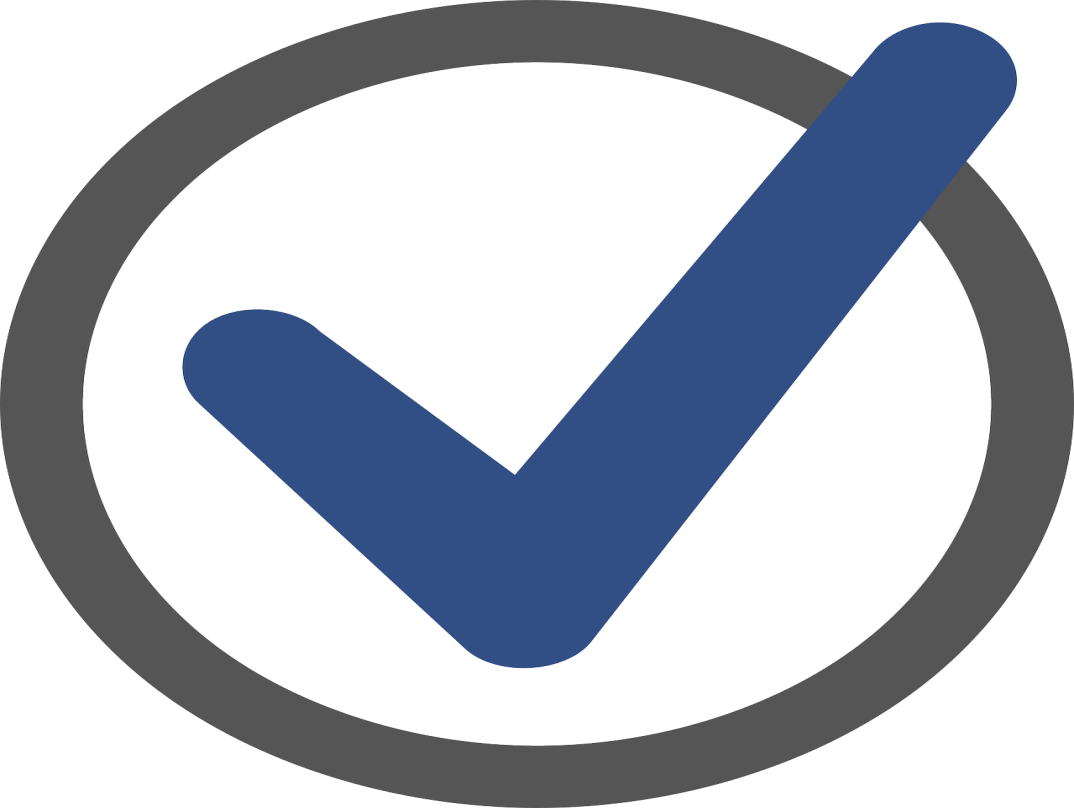 2023 MALATYADAKİ ANADOLU LİSELERİNİN TABAN PUANLARI
2023 MALATYADAKİ ANADOLU LİSELERİNİN TABAN PUANLARI
2023 MALATYADAKİ SAĞLIK MESLEK LİSELERİNİN TABAN PUANLARI
2023 MALATYADAKİ BAZI İMAM HATİP LİSELERİNİN TABAN PUANLARI
2023 MALATYADAKİ  BAZI MESLEK LİSELERİNİN TABAN PUANLARI
Yeşilyurt Rehberlik Araştırma Merkezi
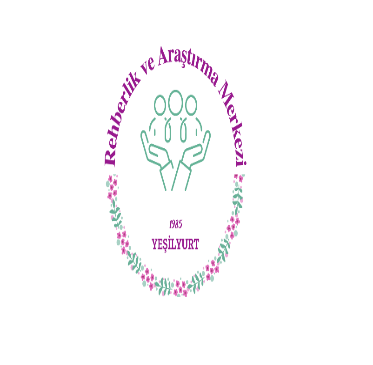